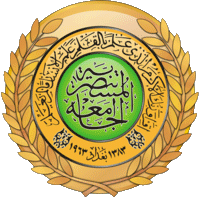 الجامعة المستنصرية
كلية الهندسة – قسم الهندسة الميكانيكية
مادة موا هندسية
د. ناظم مجبل فالح
Manufacturing process 1
Materials
Properties of Materials
Mechanical Properties: strength, toughness, ductility, hardness, elasticity, fatigue, creep. 
Behavior Under Loading: tension, compression, bending, torsion, shear.
Physical Properties: density, specific heat, thermal expansion, thermal conductivity, melting point, electrical and magnetic properties.
Chemical Properties: oxidation, corrosion, degradation, toxicity, flammability.
Types of Materials
Ferrous Metals: iron and steel. 
Nonferrous Metals and Alloys: aluminum, magnesium, copper, nickel, titanium, superalloys, beryllium, zirconium, low-melting alloys, precious metals.
Plastics: thermoplastics, thermosets, elastomers.
Ceramics: glass, graphite, diamond. 
Composite materials: reinforced plastics, metal-matrix and ceramic-matrix composites, honeycomb structures.